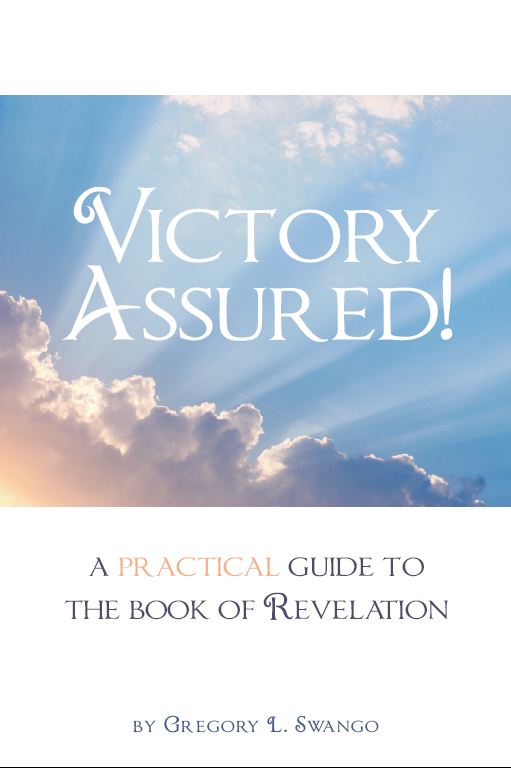 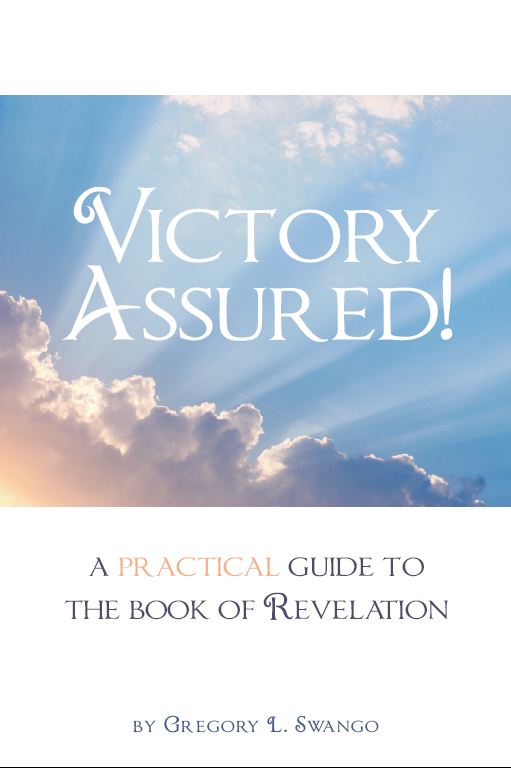 Lesson 11:
Overcoming Materialism
Victory Assured!  Class Syllabus
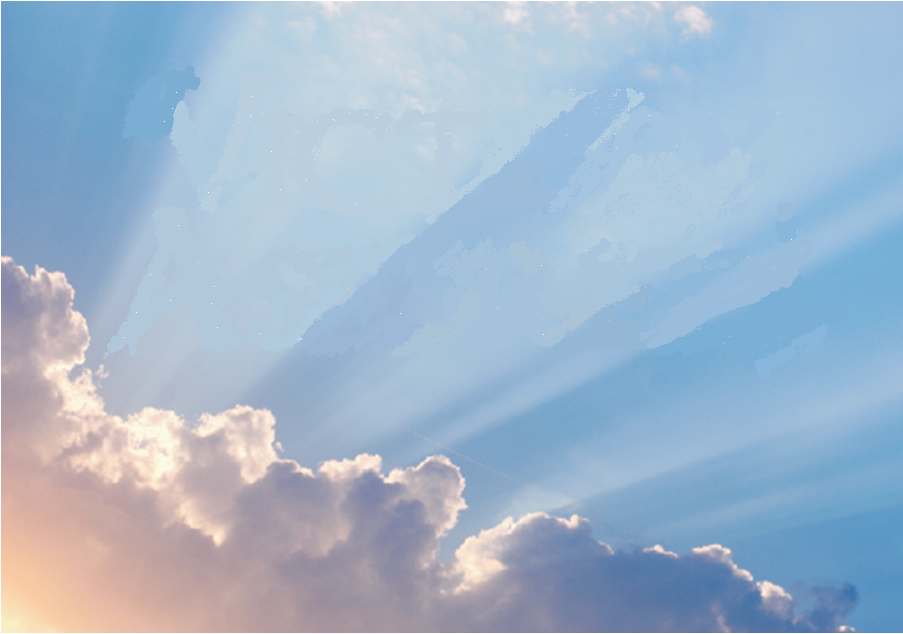 Victory with Jesus Christ

	1.	Overcoming with the Resurrected Savior 		(1:9-20; 19:11-16).	

	2.	Overcoming with the Worthy Lamb 				(4:1-5:14).	
 
Victory with the Church--the Letters

	3.	Overcoming Apathy (2:1-7; 3:14-22).	
	4.	Overcoming Idolatry (2:8-29)		
	5.	Overcoming Spiritual Death (3:1-13).
Victory Assured!  Class Syllabus
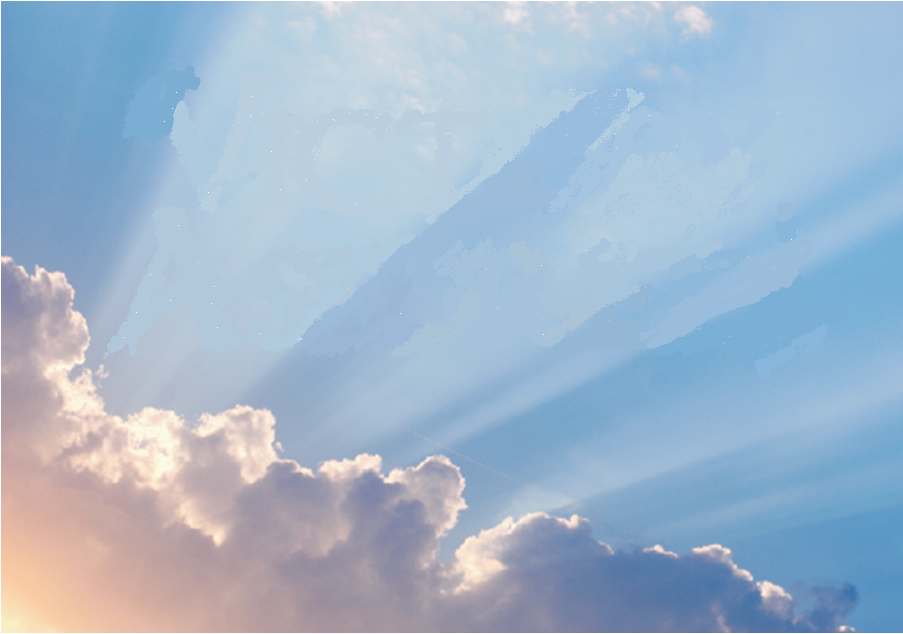 Victory Over Life’s Everyday Battles

	6	Overcoming Hardship--the Seals 					(6:1-17).		
	7	Overcoming by Knowing the Warning 			Signs--the Trumpets (8:1-11:19).	

Victory Over Worldliness

	8	Overcoming Satan (12:1-17).			
	9	Overcoming Political Persecution 					(13:1-10).
   10	Overcoming False Religion (13:11-18).
   11	Overcoming Materialism (18:1-24).
Victory Assured!  Class Syllabus
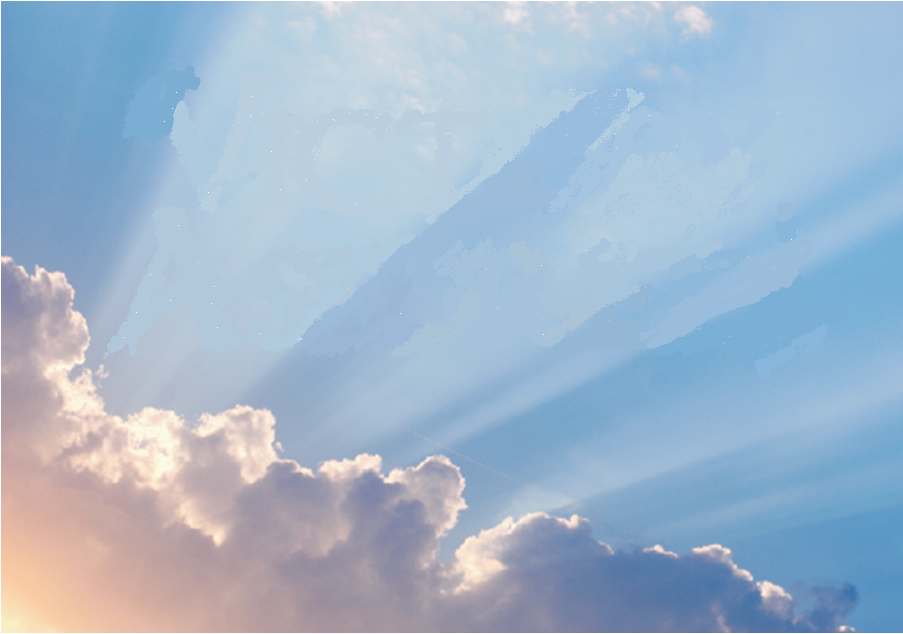 Eternal Victory

	12		Overcoming at the Great Judgment 				(16:1-21; 19:1-21; 20:1-15).		

	13		The Joy and Rewards of Overcoming 			(7:1-17; 14:1-15:8; 21:1-22:21).
Lesson 11:  Overcoming Materialism
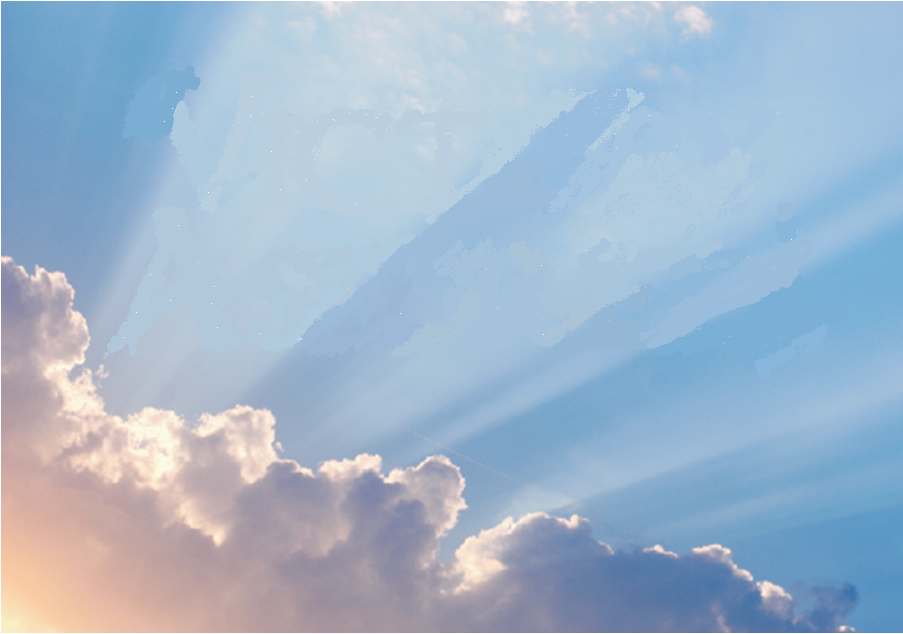 Let’s read the text together…

Revelation 18:1-24.
Lesson 11:  Overcoming Materialism
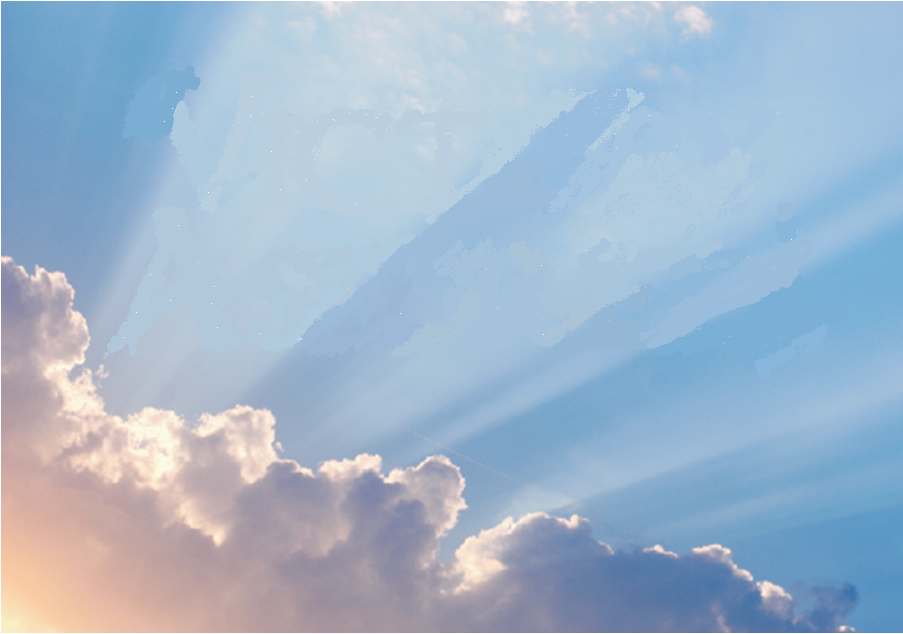 OVERCOMING MATERIALISM
(Rev. 18:1-24)

	Angels.

	The Great Harlot.

	Overcoming Materialism.
Lesson 11:  Overcoming Materialism
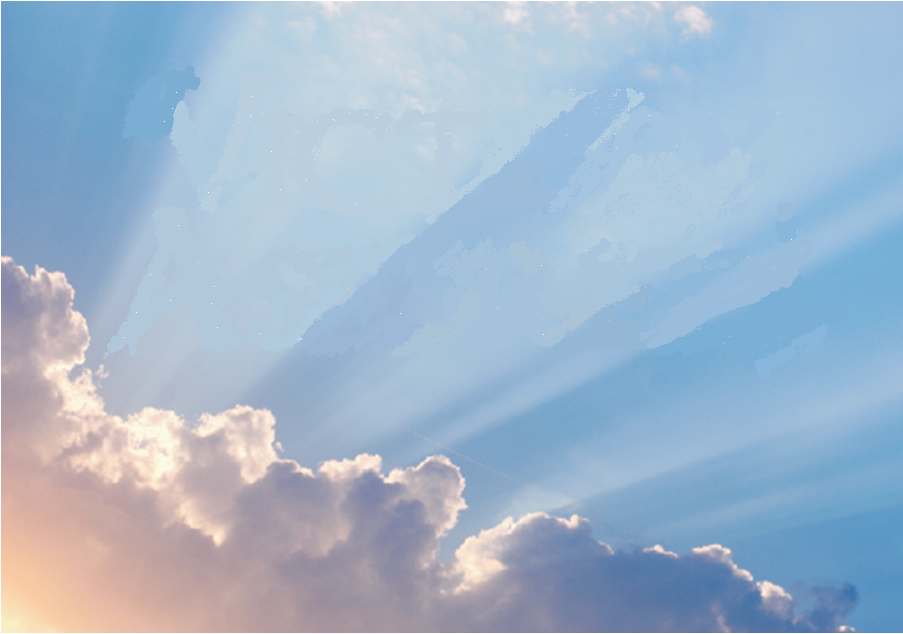 ANGELS

Angels are responsible for communicating the message of the book to John the apostle.

Angels are known to be part of the individual churches or represent their personalities.

Angels are beings that exist in the presence of God, worship God, and serve in the worship of God.
Lesson 11:  Overcoming Materialism
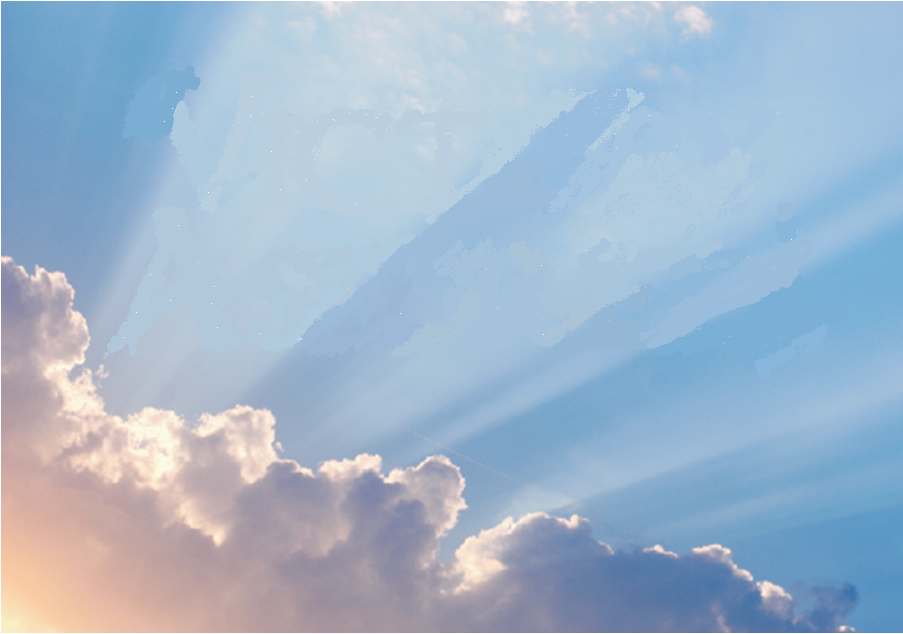 ANGELS

Angels blow the seven trumpets.
Angels are used to carry out judgments.
Angels poured out the bowls or vials.
Angels are powerful and strong.
Angels are part of the holy city of God.

And there are two verses that speak of angels that belong to and serve the devil (9:11; 12:9).

We also know that angels serve the elect (Heb. 1:14).
Lesson 11:  Overcoming Materialism
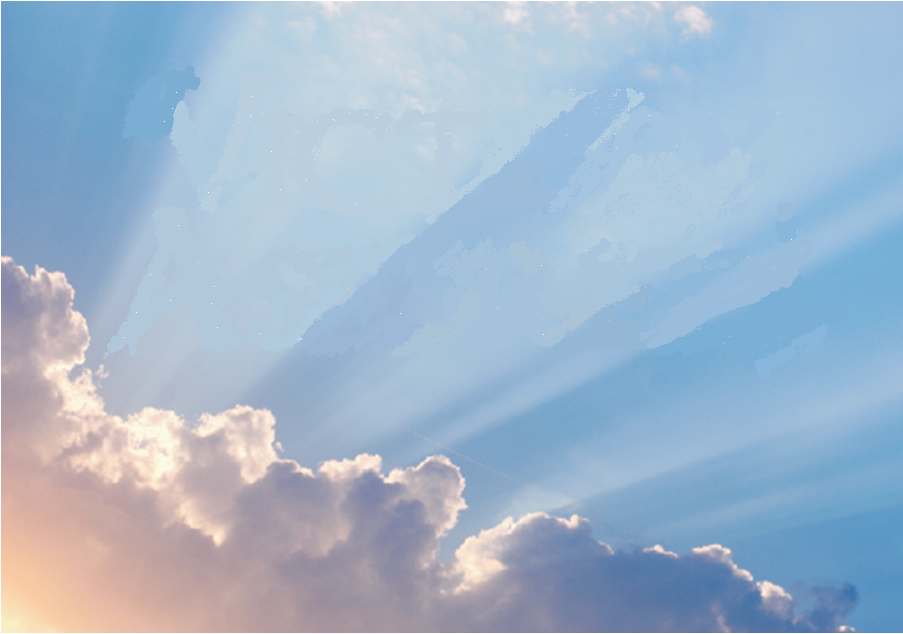 THE GREAT HARLOT
(Rev. 18:1-24)

Her list of crimes is revolting (18:2-5):

	1.		A dwelling place of demons.
	2.		A prison for unclean spirits, and every 			unclean and hateful bird.
	3.		She is immoral.
	4.		She is sensual.
	5.		She has sins and iniquities piled up to 			heaven.
Lesson 11:  Overcoming Materialism
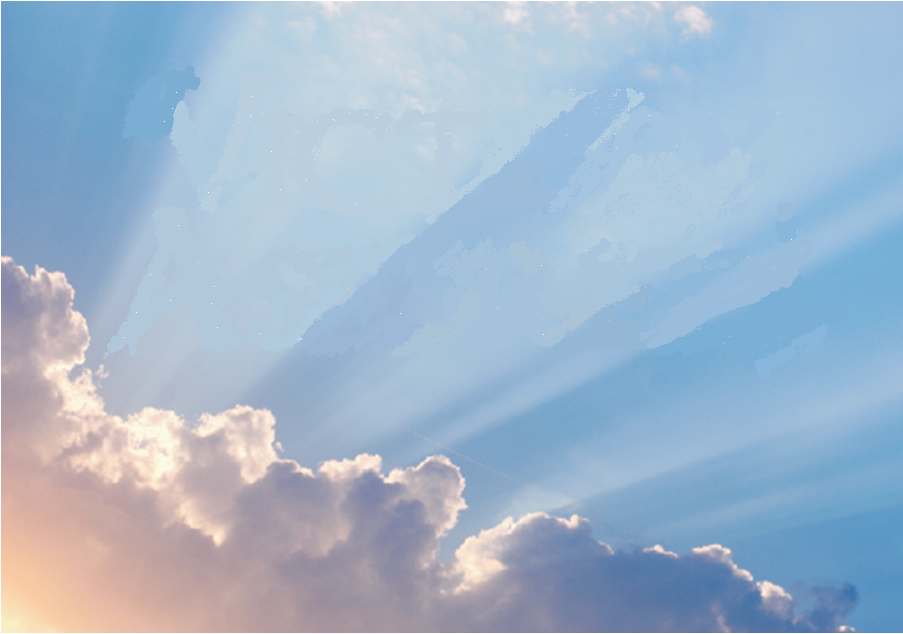 OVERCOMING MATERIALISM

1.	Greed, covetousness, immorality, and 	materialism do not work.

2.	Judgment is in favor of those who love 	God and not mammon (Mt. 6:24).

3.	Life is not about the accumulation of 				things (Lk. 12:15).
Lesson 11:  Overcoming Materialism
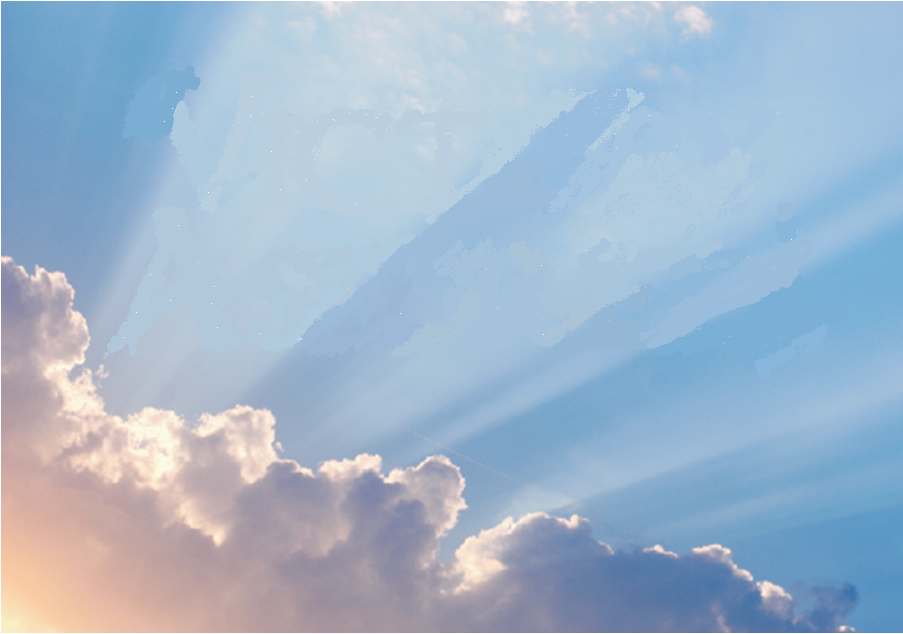 OVERCOMING MATERIALISM

4.	The happiness that they bring is only 	temporary at best (1Jn. 2:15-17).

5.	Christians are to think differently about 	their lives and the world (Rom. 12:2).

6.	We are to realize that godliness with 
	contentment is great gain (1Tim. 6:6).
Lesson 11:  Overcoming Materialism
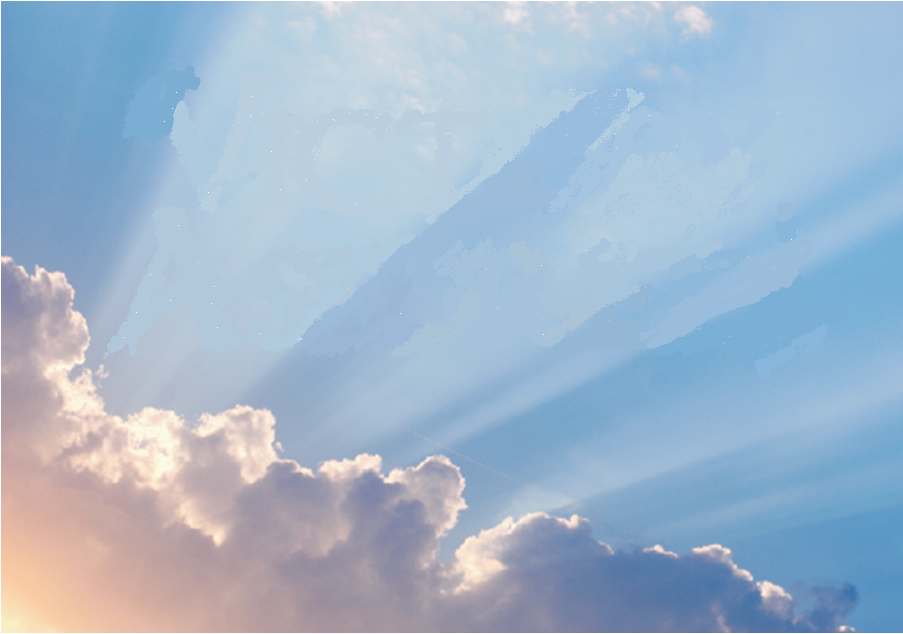 OVERCOMING MATERIALISM

7.	The rich of this world will find themselves 	in spiritual trouble  (1Tim. 6:9,10).

8.	Those who are truly rich are rich toward 	God (Rev. 2:8-11).

9.	The best blessings are spiritual and in 	Christ we have access to them all 			(Eph. 1:3)!
Lesson 11:  Overcoming Materialism
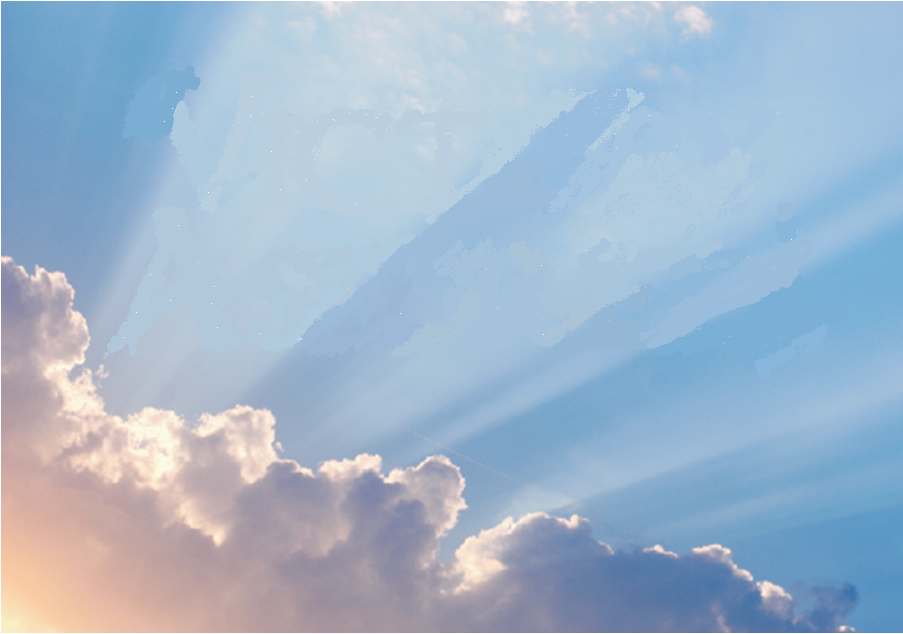 CONCLUSION

You can overcome materialism--and must!  Transfer ownership (in your mind) of everything you have to God (it’s His anyway!).  

Use what He has given you, and have confidence to know that He will provide for all your needs (Phil. 4:19; Mt. 6:33).

When you overcome materialism, you not only escape the condemnation of the great harlot, but the judgment is for you (18:20).
Lesson 11:  Overcoming Materialism
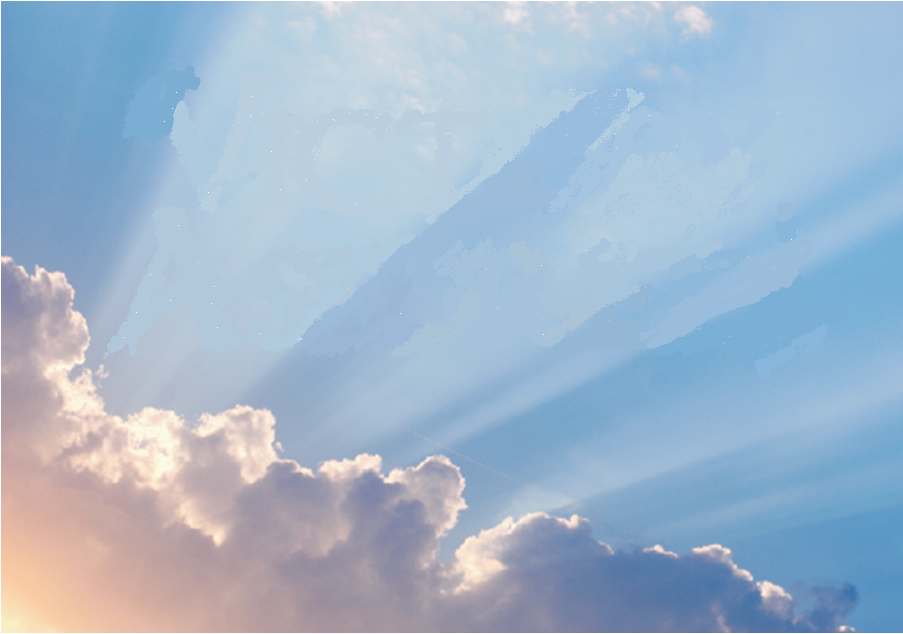 NEXT LESSON:

Overcoming at the Great Judgment
(Rev. 16:1-21; 19:1-21; 20:1-15)
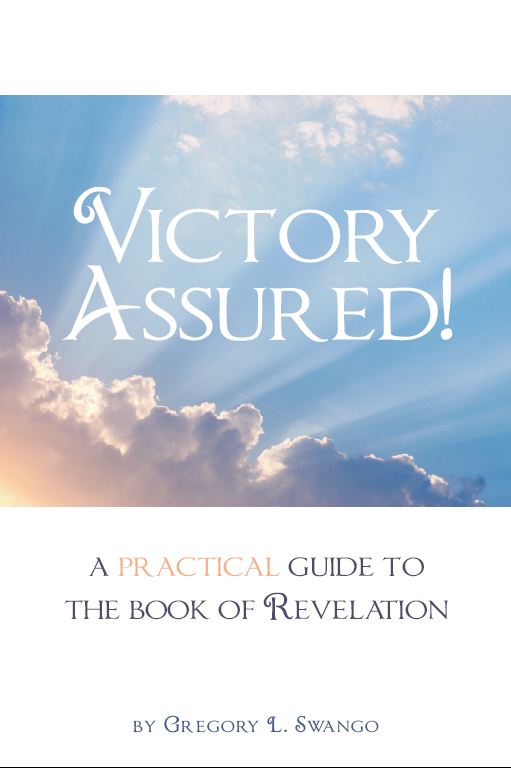